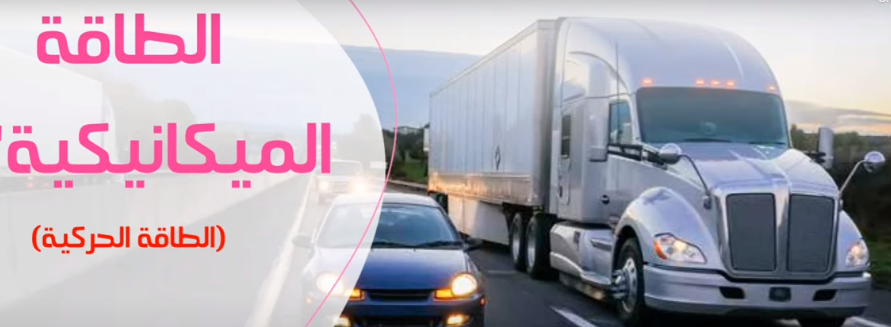 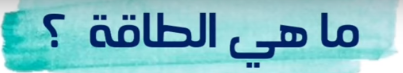 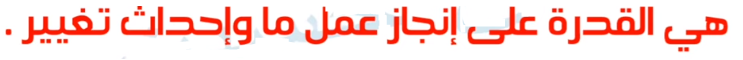 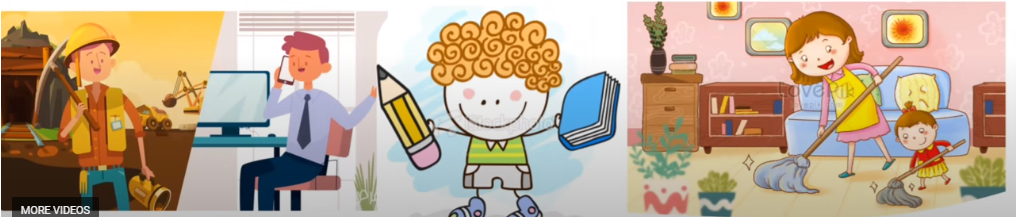 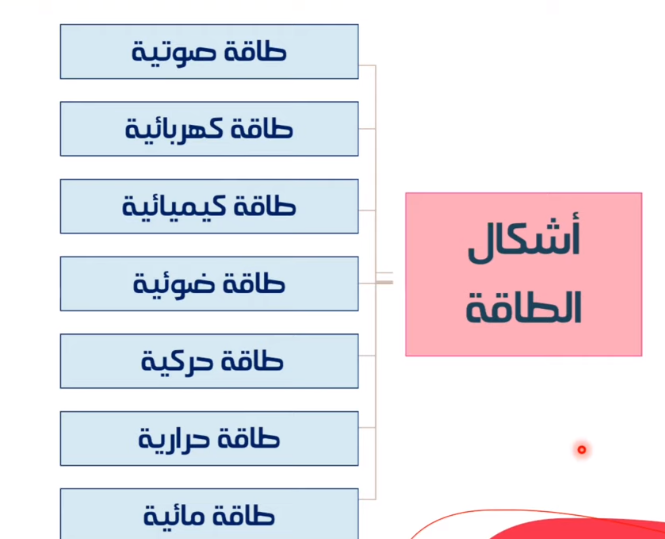 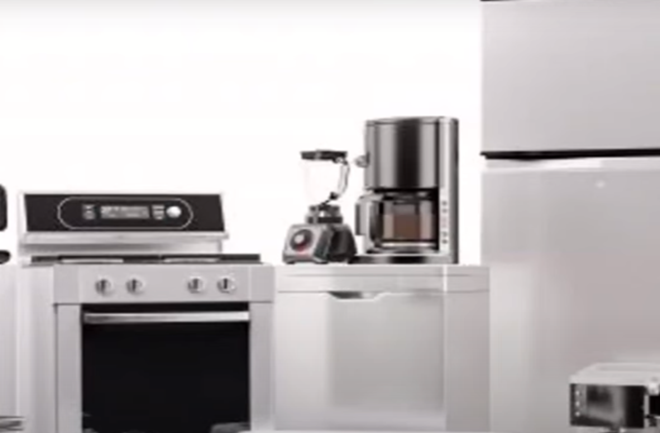 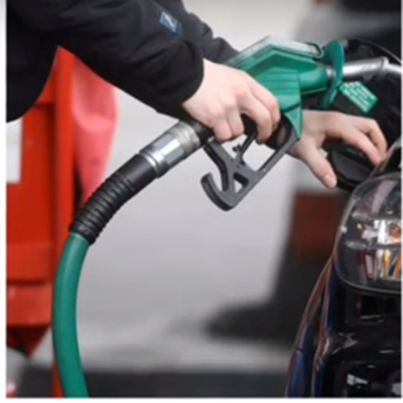 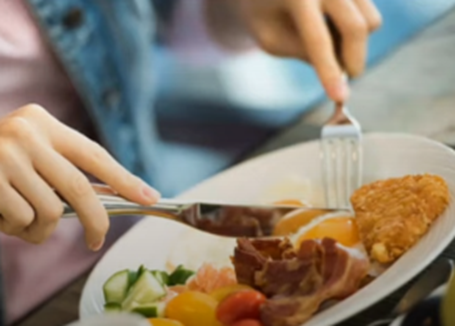 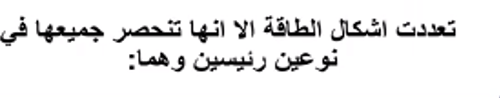 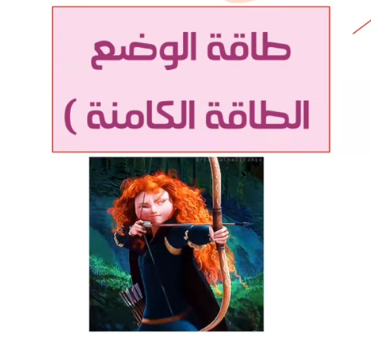 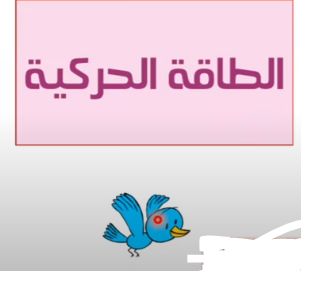 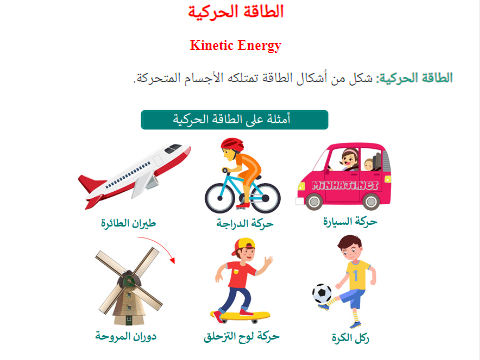 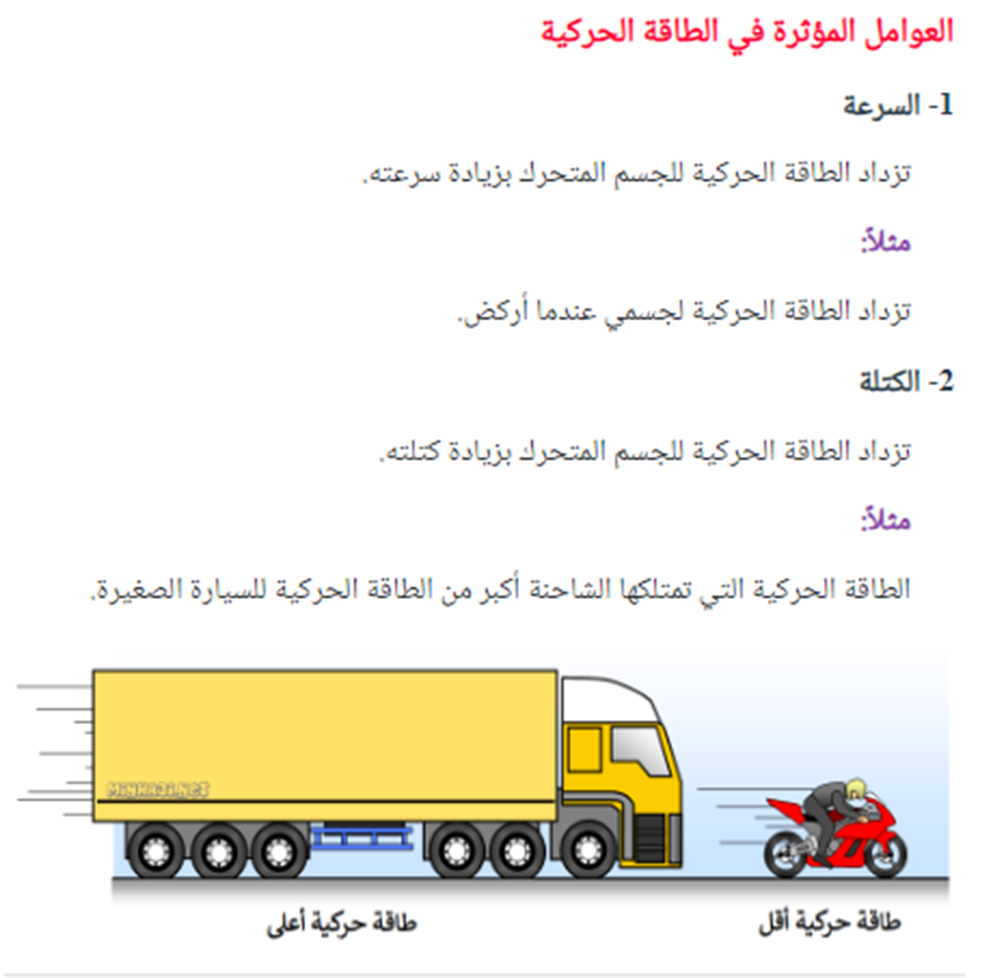 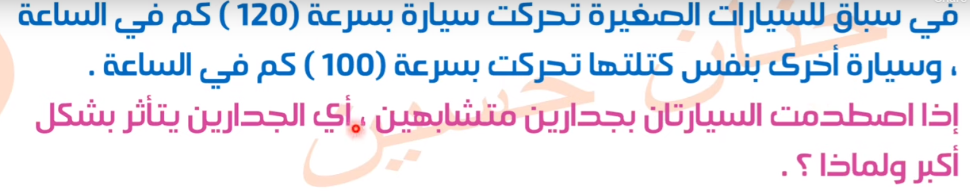 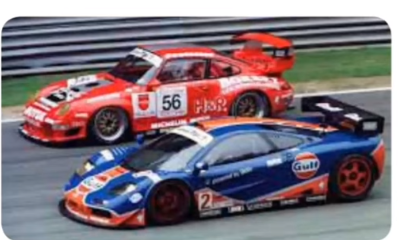 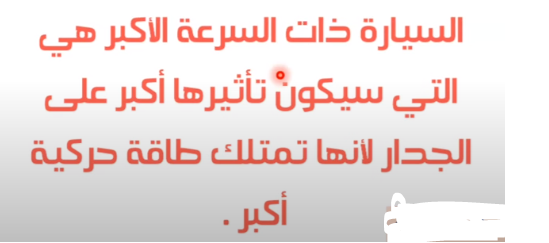 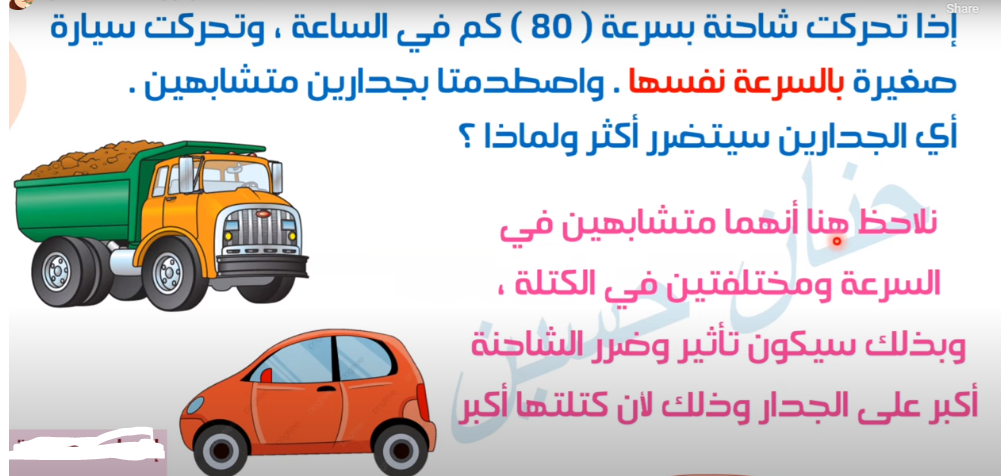 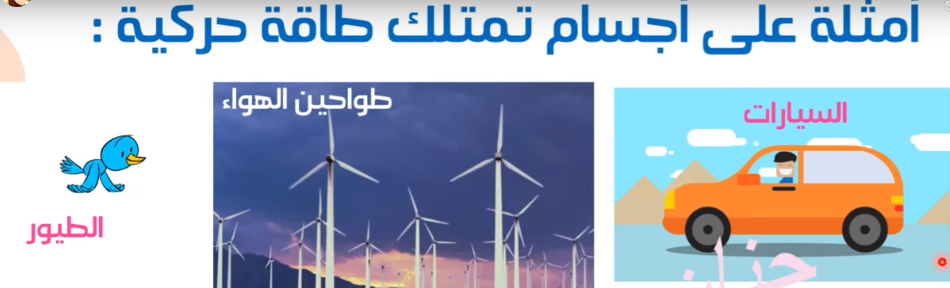 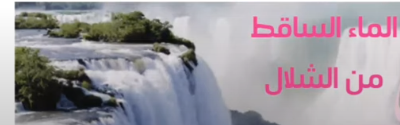 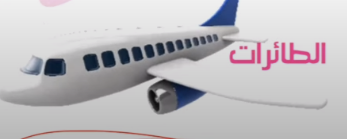 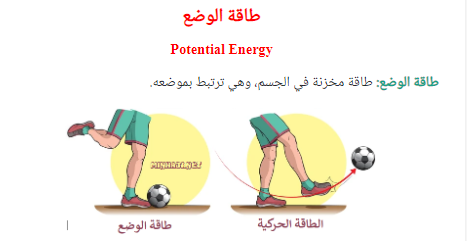 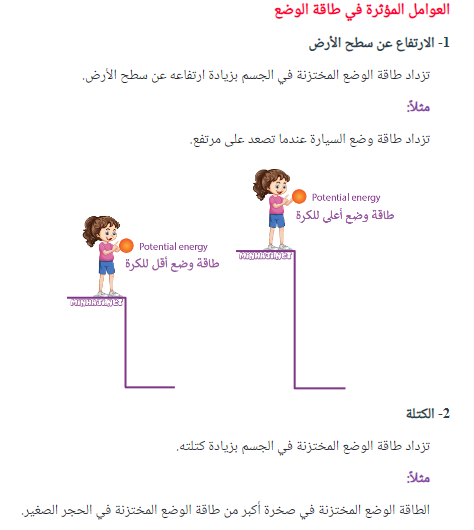 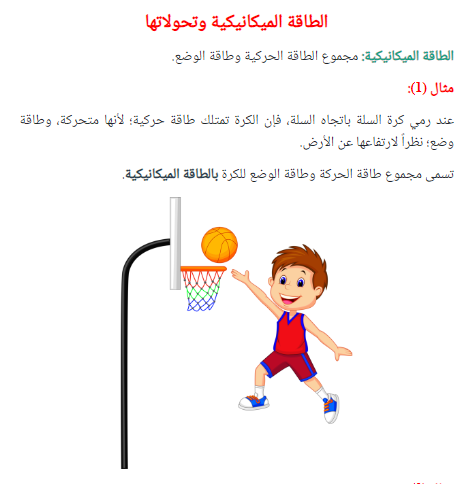 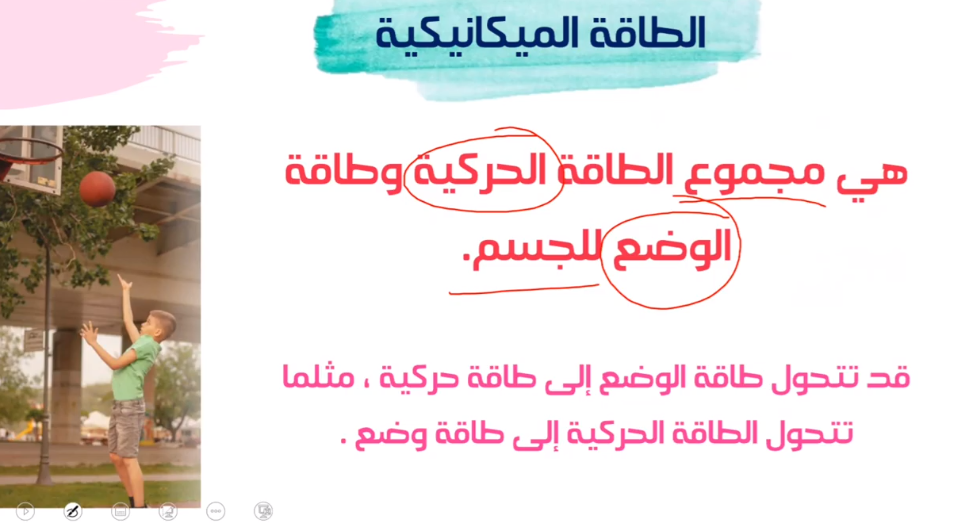 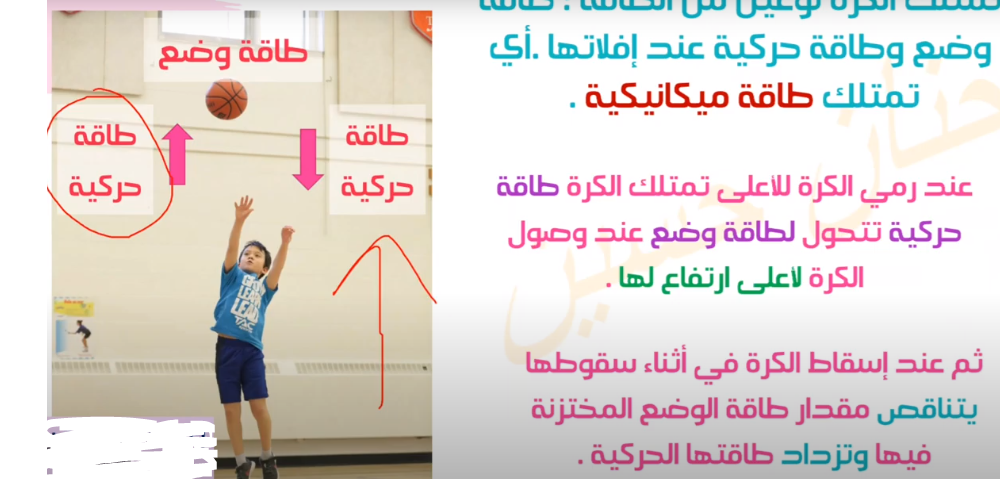 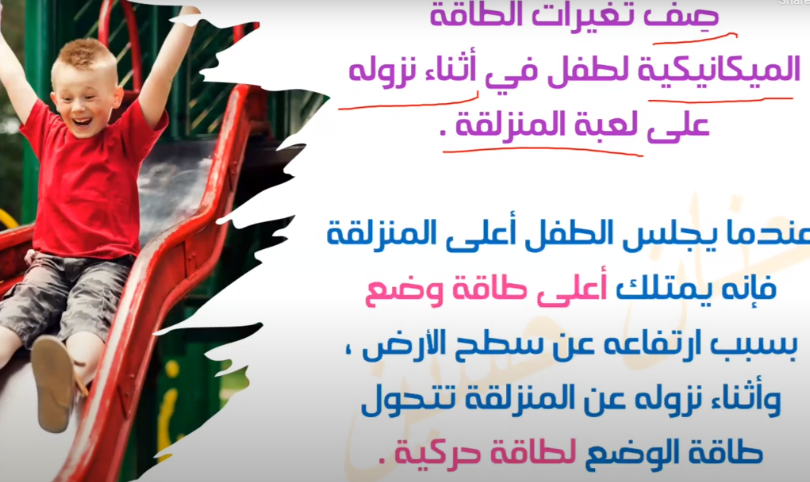 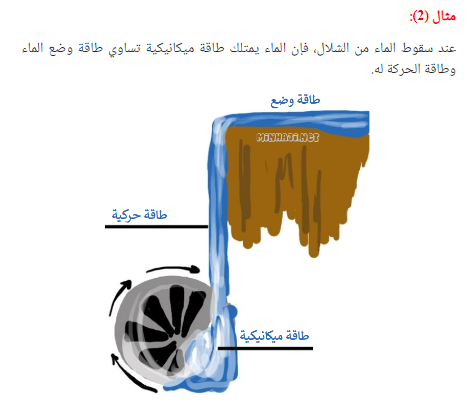 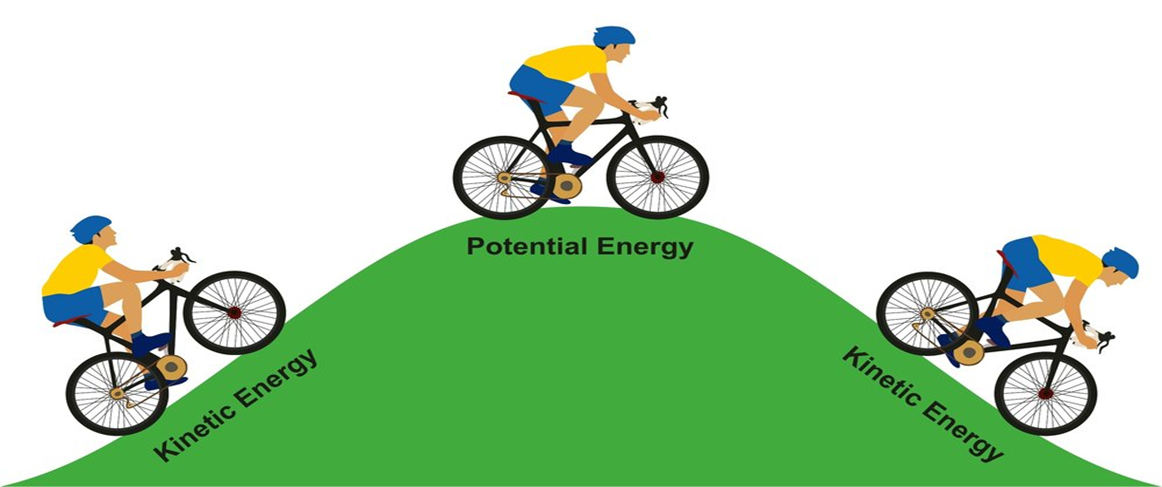 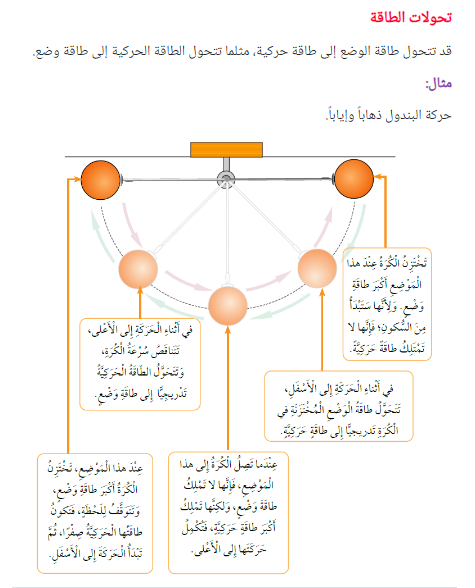 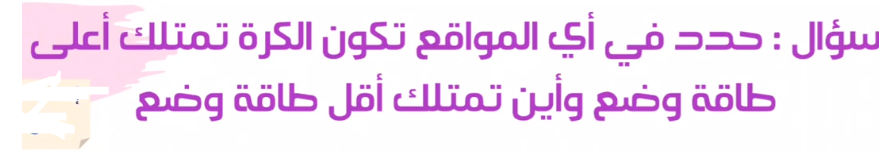 أعلى طاقة وضع هي ب
أقل طاقة وضع هي أ
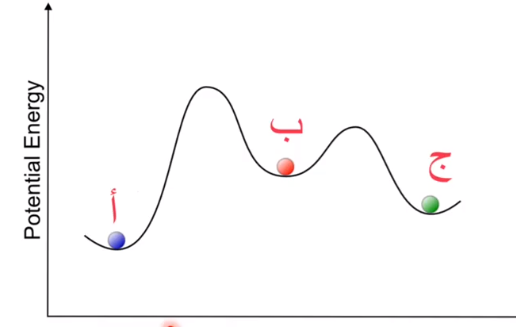 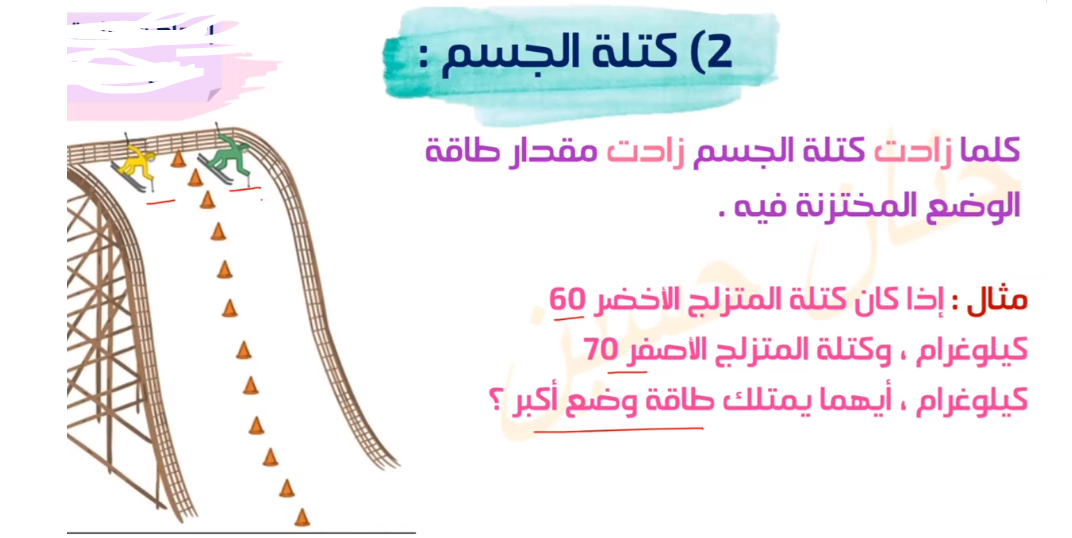 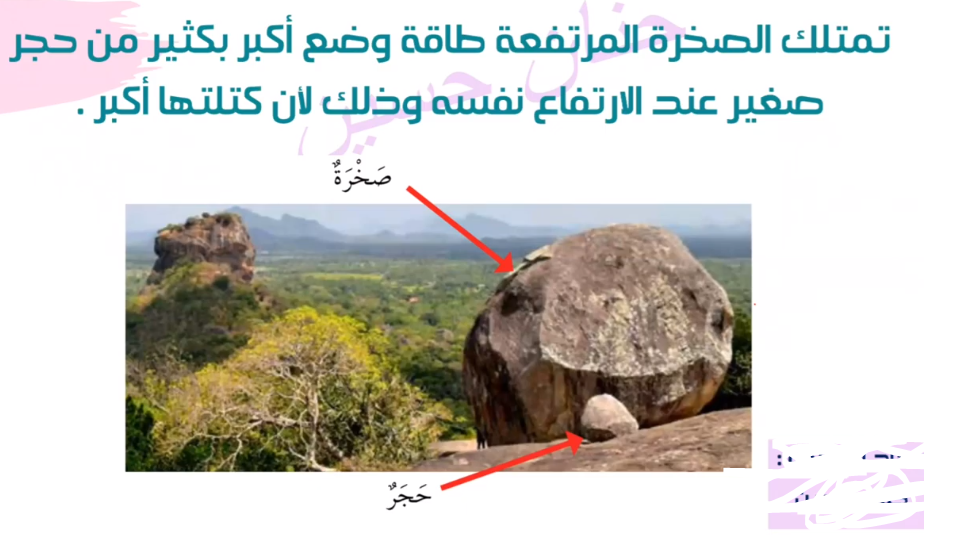 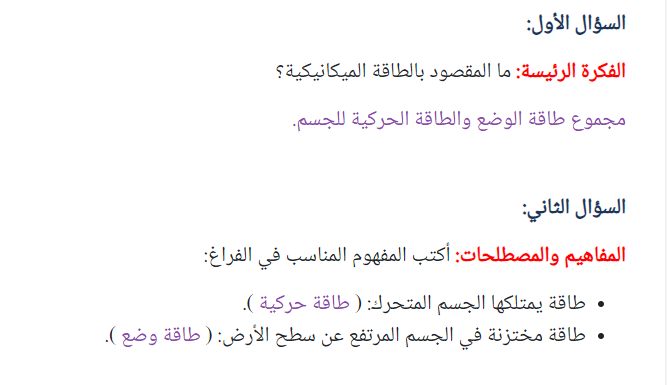 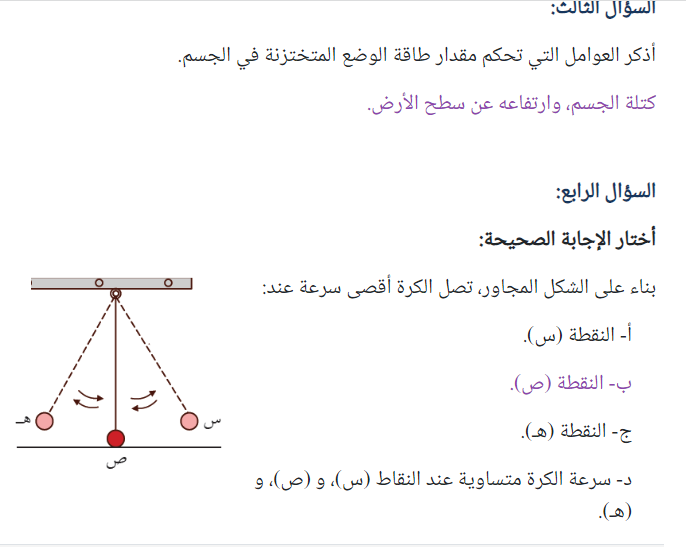 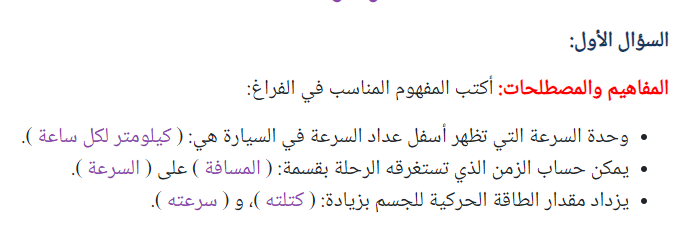 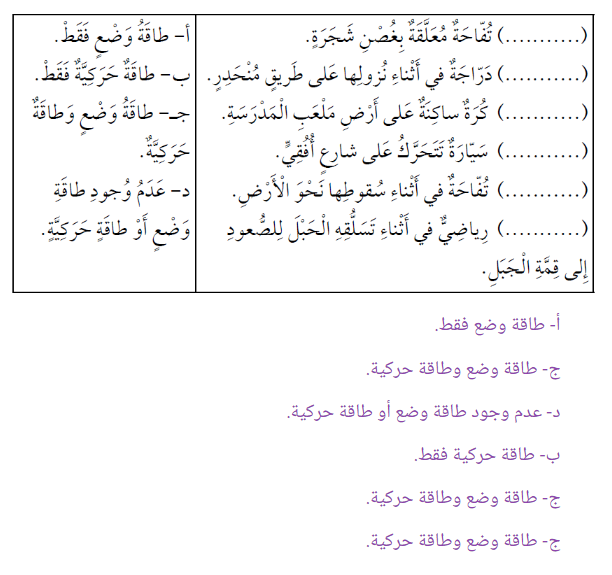 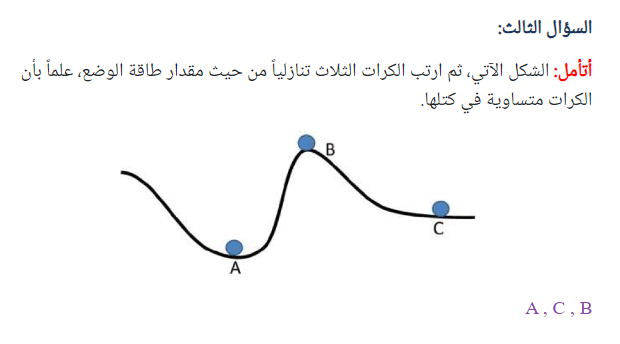 Bأكبر طاقة وضع
Cثم الكرة 
Aأقل طاقة وضع
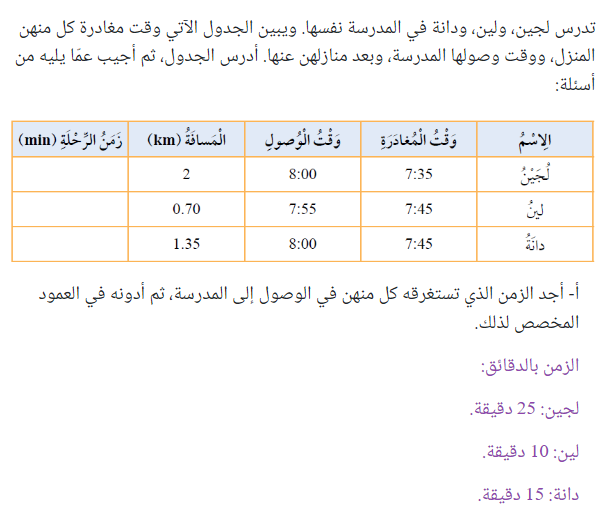 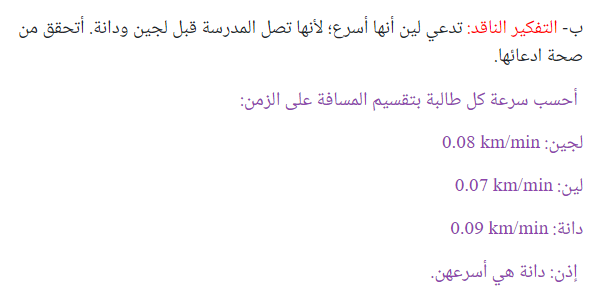 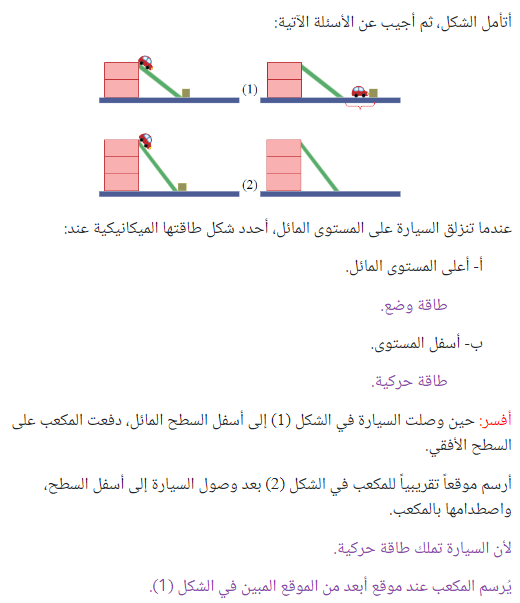